Świętokrzyskie Centrum Kształcenia „Uniwerek” w Końskich
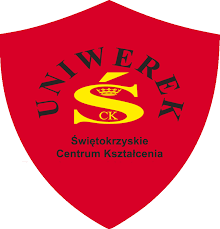 Szkoły Uniwerek ogłaszają nabór na rok szkolny 2020/2021
Świętokrzyskie Centrum Kształcenia „Uniwerek” 
w Końskich rozpoczęło swoją działalność 
1 września 2009 roku. Szkoła położona jest 
w centrum miasta przy ulicy Piłsudskiego 72, 
26-200 Końskie. 
Nasza szkoła jest przyjazna uczniowi, inspirująca 
i zapewniająca harmonijny rozwój. Przygotowujemy naszych uczniów do funkcjonowania w świecie ludzi dorosłych oraz do pełnienia ważnych ról społecznych.
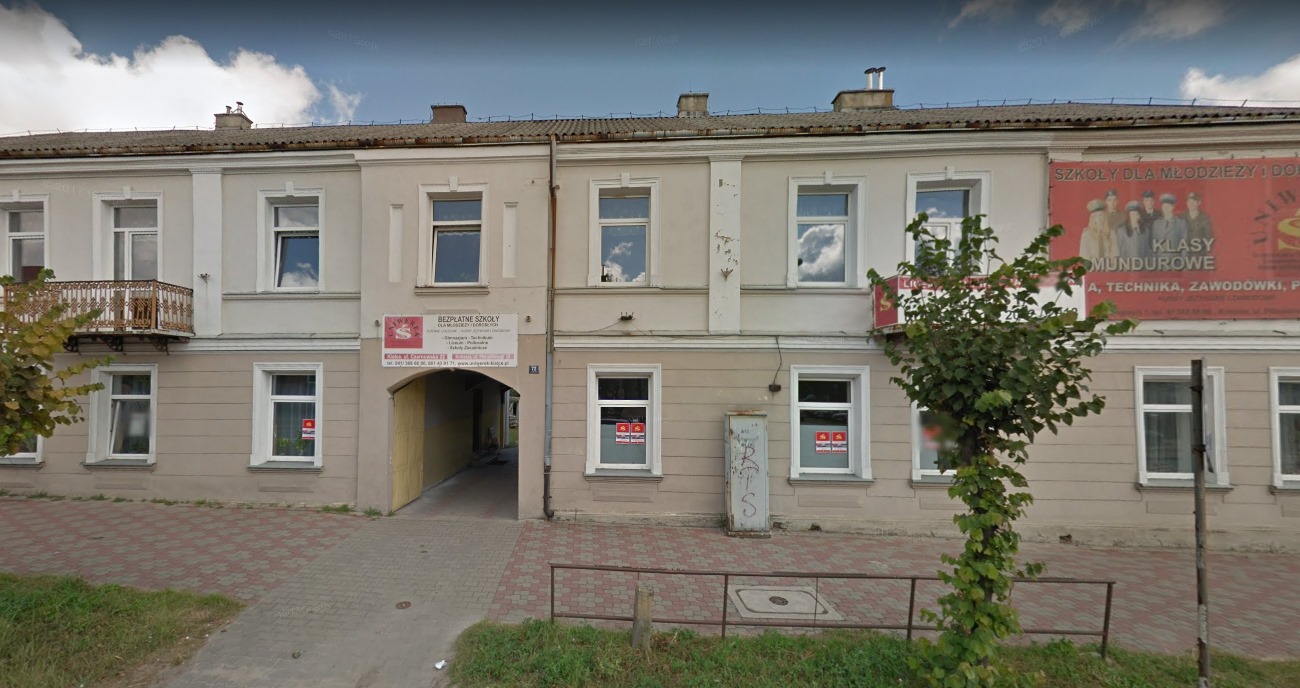 Zapraszamy absolwentów szkół podstawowych do zapoznania się z naszą ofertą edukacyjną.
Liceum Ogólnokształcące 
Liceum Ogólnokształcące jest skierowane do
osób, które chcą w przyszłości kontynuować
naukę na studiach wyższych. Nauka w Liceum 
trwa 4 lata i kończy się egzaminem maturalnym.
W zależności od zainteresowań uczniów wyznacza
się od 2 do 4 przedmiotów ujętych w podstawie
programowej w zakresie rozszerzonym.
Technikum Zawodowe
Technikum jest szkołą na podbudowie szkoły podstawowej, o pięcioletnim cyklu nauczania. Realizujemy program z zakresu przedmiotów obowiązkowych ogólnych oraz zawodowych, innych dla danego zawodu, opracowany i zatwierdzony przez Ministerstwo Edukacji. Zawód, w którym kształci szkoła, uwzględnia zainteresowania uczniów i oferuje dwa przedmioty ujęte w podstawie programowej kształcenia ogólnego w zakresie rozszerzonym. Uczniowie naszej szkoły w trakcie nauki odbywają praktyki zawodowe. Ukończenie szkoły daje wykształcenie średnie z możliwością uzyskania świadectwa maturalnego oraz tytułu technika poprzez zdanie egzaminu potwierdzającego kwalifikacje w zawodzie.
Szkoła kształci w następujących zawodach:
technik budownictwa 
technik informatyk 
technik hotelarstwa 
technik ochrony środowiska 
technik pojazdów samochodowych 
technik mechanik 
technik żywienia i usług gastronomicznych 
technik usług fryzjerskich 
technik geodeta 
technik architektury krajobrazu
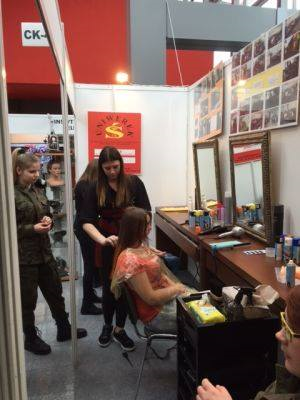 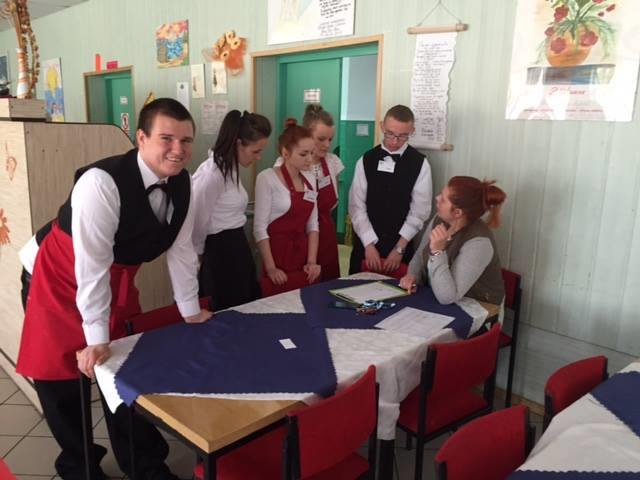 Branżowa Szkoła I stopnia
Szkoła branżowa skierowana jest dla absolwentów szkoły
podstawowej. Nauka trwa 3 lata. Uczniowie szkoły branżowej uczą się 
trzy dni w tygodniu w I-ej klasie i dwa dni w tygodniu w II-ej i III-ej
klasie, pozostałe dni to praktyki zawodowe u pracodawców, gdzie 
zdobywają doświadczenie zawodowe. Szkoła pomaga kandydatom w 
znalezieniu praktyki. Uczniowie szkoły branżowej podpisują z 
pracodawcami, u których będą odbywać praktyki umowę o pracę jako 
młodociani pracownicy. Za swoją pracę otrzymują wynagrodzenie, a 
okres nauki w szkole wlicza się do lat pracy. 
Szkoła branżowa I-go stopnia kończy się egzaminem potwierdzającym 
kwalifikacje w zawodzie. Absolwenci mogą kontynuować naukę 
zawodu w szkole branżowej II-go stopnia.
Kierunki kształcenia w Branżowej Szkole I stopnia:
fryzjer 
kucharz 
sprzedawca 
piekarz 
cukiernik 
mechanik pojazdów samochodowych 
elektromechanik pojazdów samochodowych 
monter zabudowy i robót wykończeniowych w budownictwie 
lakiernik 
stolarz 
betoniarz – zbrojarz 
kierowca mechanik
ATUTY SZKÓŁ UNIWEREK W KOŃSKICH:
Doświadczona i wykwalifikowana kadra pedagogiczna 
Wysoka zdawalność egzaminów zawodowych i maturalnych 
Korzystne położenie komunikacyjne (szkoła położona w centrum miasta) 
Nauka na jedną zmianę 
Udział w projektach edukacyjnych 
Nawiązywanie i rozwijanie współpracy międzynarodowej 
Wysoki poziom bezpieczeństwa uczniów 
Własne zaplecze dydaktyczne, w tym pracownie do doskonalenia umiejętności zawodowych i sprzęt komputerowy oraz multimedialny ze stałym dostępem do Internetu. 
Indywidualizacja potrzeb i możliwości każdego ucznia
SZKOŁY SĄ CAŁKOWICIE BEZPŁATNE
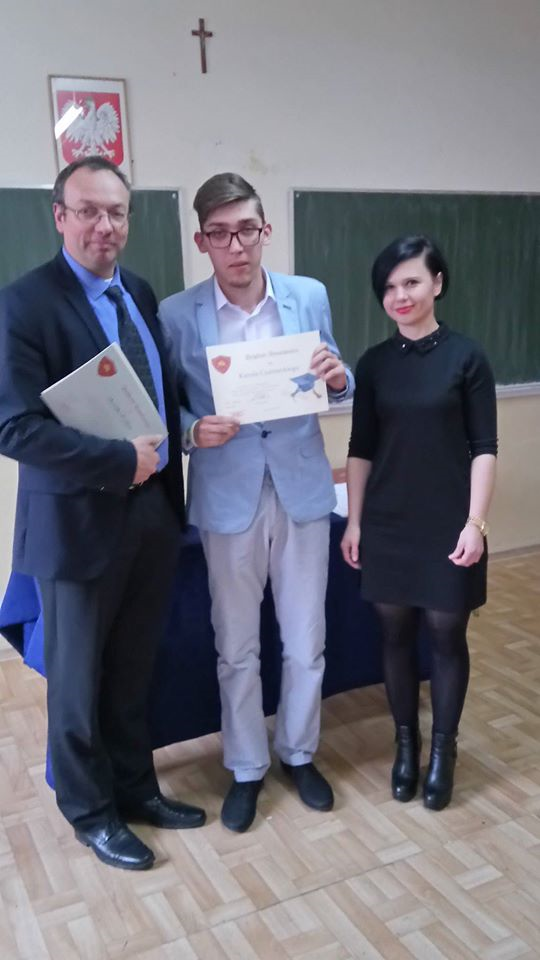 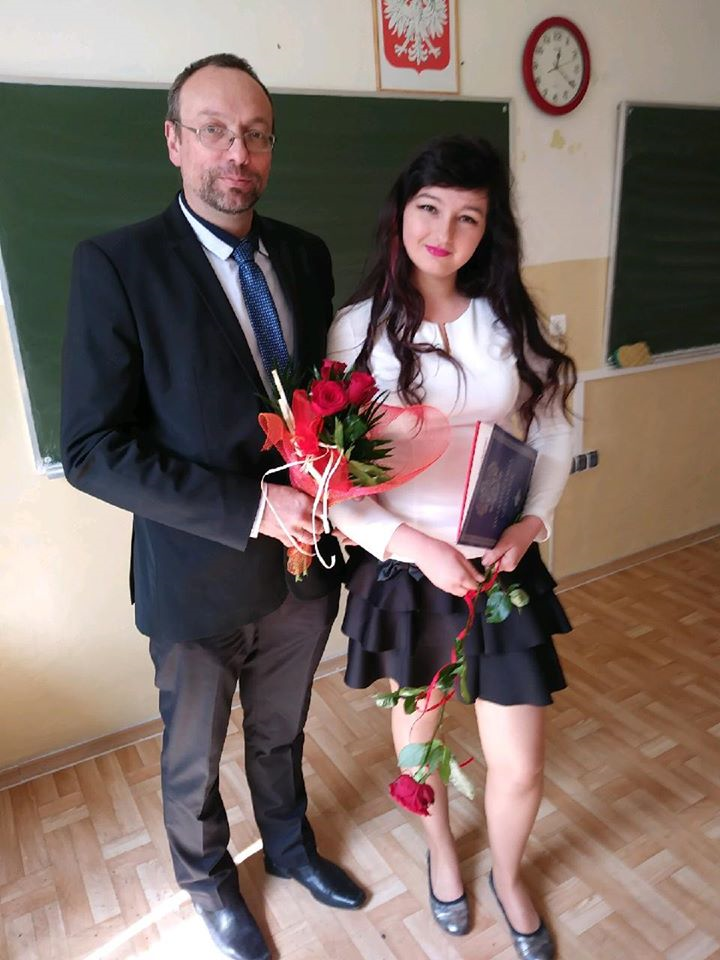 ZAPRASZAMY DO SZKÓŁ UNIWEREK!
O wszystkich szczegółach rekrutacyjnych informuje sekretariat pod numerem telefonu 41 375 20 21 oraz mailowo uniwerekkonskie@o2.pl .
Zachęcamy również do zapoznania się z naszą stroną internetową: www.uniwerek-kielce.pl  oraz profilem na FB – Szkoły Uniwerek w Końskich.
Podania przyjmujemy:
w formie oryginalnej: składamy do sekretariatu szkół, wysyłamy pocztą lub umieszczamy w skrzynce pocztowej przy wejściu do budynku szkół, 
w formie skanu: wysyłamy na adres uniwerekkonskie@o2.pl 
Podania są dostępne na profilu na FB bądź na 
stronie internetowej.
DZIĘKUJEMY ZA UWAGĘ 